Interreg-IPA Program prekogranične saradnje Rumuniјa-Srbiјa
RODNA RAVNOPRAVNOST I ODRŽIVI RAZVOJ CIVILNE ZAŠTITE
Zrenjanin
25-27 April,  2023.
4/24/2023
PITANJA
POJAM VANREDNIH SITUACIJA
POJAM CIVILNE ZAŠTITE
RODNA RAVNOPRAVNOST I CIVILNA ZAŠTITA
4/24/2023
VANREDNE SITUACIJE
pod vanrednom situacijom podrazumevamo neočekivan, karakterističan rizik koji narušava postojeće procese ili pojave i otkaze značajnih uticaja na uslove života u naseljima, socijalnu sferu i prirodnu sredinu i koje ima sveukupan uticaj kao destabilizujući faktor, narušavanjem funkcionisanja postojećeg društvenog sistema.
4/24/2023
KATEGORIJE VANREDNIH SITUACIJA
Prirodne – brzo razvijajuće. Potiču od prirodnih hazarda i  javljaju se iznenada, često uz vrlo malo upozorenja. 
Tehnološke – brzo razvijajuće. Rezultat su industrijskih akcidenata i takođe se javljaju iznenada, sa malo upozorenja. 
Sporo razvijajuće. Ovaj izraz se uglavnom koristi da označi nedostatak hrane ili gladi i nestašice nastale uništavanjem useva od strane štetočina. U ovim slučajevima se krize sporo razvijaju, nedeljama ili mesecima. U ovu grupaciju vanrednih situacija se mogu podvesti i katastrofe izazvane zagađenjem ili degradacijom životne sredine. 
Kompleksne- političke vanredne situacije. Prirodni hazardi, pogotovu suše, mogu biti uzrok nastajanja ovakvog stanja. Ipak, ovaj tip vanrednih situacija karakteriše se dužom političkom nestabilnošću i obično, visokim nivoom nasilja. 
Stalne vanredne situacije. One su rezultat široko rasprostranjenog siromaštva, a mogu se pogoršati usled prirodnih hazarda.
4/24/2023
CIKLUSI UPRAVLJANJA VANREDNIM SITUACIJAMA
4/24/2023
RAZVOJ CIVILNE ZAŠTITE
DEFINICIJA:

Organizovani odgovor države i društva na sve oblike ugrožavanja ljudi, materijalnih i kulturnih dobara i životne sredine koje imaju karakter vanrednih situacija.
Mesto i uloga civilne zaštite
Civilna zaštita je servis države namenjen za koordinaciju zaštite stanovništva,
Princip usaglašenosti,
Princip koordinacije.
Organizacija odgovorna za sagledavanje i pripremanje za zaštitu od nesreća, formulisanje strategija zaštite i spasavanja, razvijanje povratnih informacija zasnovanih na iskustvu.
Elementi i organizacija civilne zaštite
Opšti cilj civilne zaštite je osiguranje svakodnevne bezbednosti života, imovine i okoline, uz sprovođenje efikasne prevencije, uspešnog odgovora i rehabilitacije.
Glavni ciljevi: 
Da ograniči,
Da obezbedi brz odgovor,
Stvaranje nove kulture u oblasti civilne zaštite.
Funkcije civilne zaštite su:
zaštita,
pomoć,
rehabilitacija.
Funkcije civilne zaštite
Zaštita- obuhvata sve preventivne aktivnosti usmerene na sprečavanje nesreća i ograničenje njihovih posledica.
Pomoć- uključuje sve mere orjentisane na smanjenje posledica nesreća, vitalno, spasavanje ljudi i materijalnih dobara.
Rehabilitacija- sve mere i aktivnosti koje se preduzimaju radi uspostavljanja neophodnih uslova za život građana na postradalim područjima.
Elementi i organizacija civilne zaštite
Elementi organizacije civilne zaštite:
Lična i uzajamna zaštita,
Mere zaštite i spasavanja,
Jedinice civilne zaštite,
Štabovi za vanredne situacije i poverenici civilne zaštite,
Službe osmatranja i obaveštavanja,
Kolektivni obveznici civilne zaštite (preduzeća, službe, organizacije) koje obavljaju delatnosti značajne za zaštitu stanovništva, materijalnih dobara i životne sredine.
Normativno-pravno regulisanje civilne   zaštite
Nacionalna strategija zaštite i spasavanja u vanrednim situacijama,
Zakon o vanrednim situacijama,
Zakon o smanjenju rizika od katastrofa i upravljanju vandrednim situacijama,
Zakon o zaštiti od požara,
Strategija zaštite od požara,
Procena rizika od katastrofa u Republici Srbiji
Procena ugroženosti
Za zemljotres,
Za poplave,
Za požare,
Za snežne nanose i poledicu,
Za odronjavanje i klizanje zemljišta,
Za epidemije,
Za biljne zarazne bolesti,
Za stočne zarazne bolesti
Organizacija civilne zaštite
U cilju zaštite i spasavanja ljudi, materijalnih i kulturnih dobara od opasnosti izazvanih elementarnim nepogodama i drugim nesrećama sprovode se zadaci civilne zaštite, i to:
1) uzbunjivanje;
2) evakuacija;
3) sklanjanje i urbanističke mere zaštite;
4) zbrinjavanje ugroženih i nastradalih;
5) radiološka, hemijska i biološka zaštita;
6) zaštita od tehničko-tehnoloških nesreća;
7) zaštita od rušenja i spasavanje iz ruševina;
8) zaštita i spasavanje od poplava i nesreća na vodi i pod vodom;
9) zaštita i spasavanje na nepristupačnim terenima;
10) zaštita i spasavanje od požara i eksplozija;
11) zaštita od NUS;
12) prva i medicinska pomoć;
13) asanacija terena;
14) očuvanje dobara bitnih za opstanak;
15) hitno uspostavljanje neophodnih službi od javnog interesa.
Organizacija civilne zaštite
Principi:
Pravna uređenost,
Međunarodnopravna usaglašenost,
Otvorenost i međunarodna saradnja,
Savremenost,
Organizovanost,
Usaglašenost,
Autentičnost,
Naučna zasnovanost,
Koordinacija,
Transparentnost,
Sveobuhvatnost,
Etičnost.
Planiranje i pripremanje civilne zaštite
Plan razvoja, opremanja i osposobljavanja civilne zaštite,
Plan odbrane za upotrebu civilne zaštite u ratu,
Plan zaštite i spasavanja u vanrednim situacijama.
Planiranje i pripremanje civilne zaštite
Dugoročni,
Srednjoročni,
Kratkoročni.
Procena ugroženosti i povredljivosti
Timovi stručnjaka u saradnji sa nadležnim organima civilne zaštite, procenjuju ugroženost od elementarnih i drugih većih nepogoda po vrstama opasnosti:
Za zemljotres,
Za poplave,
Za Požare,
Za snežne nanose i poledicu,
Za odronjavanje i klizanje zemljišta,
Za epidemije,
Za biljne zarazne bolesti,
Za stočne zarazne bolesti.

Procena ugroženosti od elementarnih  i drugih većih nepogoda predstavlja osnov za izradu plana zaštite od elementarnih i drugih većih nepogoda.
Načela organizovanja i pripremanja
Da bi sistem civilne odbrane bio savremen, na nivou realnih potreba i mogućnosti društva, njegova organizacija treba da se zasniva na određenim načelima specifičnim za ovu vrstu organizovanja. Od mnogobrojnih načela organizovanja i pripremanja sistema civilne odbrane neophodno je obezbediti uvažavanje sledećih:
Načelo prevencije je opšteprihvaćeno u civilnoj odbrani, a izražava se u razvoju i primeni preventivnih mera u cilju smanjenja rizika od opasnosti ili (ukoliko se ne može sprečiti) umanjenja posledica.
Masovnost kao načelo podrazumeva plansko angažovanje svih ljudskih i tehničkih sredstava na zadacima civilne odbrane i zaštite. Ovo načelo insistira da celokupno stanovništvo treba da bude obučeno, pripremljeno i uključeno u sistem zaštite i spasavanja, prvenstveno u okviru lične i uzajamne zaštite građana.
Pravovremeno pripremanje sistema civilne odbrane u miru. Ovo načelo podrazumeva organizovanje i pripremanje sistema civilne odbrane pravovremeno, što znači još u miru, odnosno pre nastanka opasnosti. Sprovođenjem odgovarajućih preventivnih mera i postupaka, svestranom primenom ljudskih i materijalnih resursa, stvaraju se neophodni uslovi za brzo i efikasno stupanje u akcije zaštite i spasavanja u uslovima vanrednih situacija.
Načela organizovanja i pripremanja
4. Maksimalna zastupljenost "kolektivnih obaveznika civilne zaštite". Pod pojmom kolektivnog obaveznika civilne zaštite podrazumevaju se sva ona preduzeća, organizacije, službe i ustanove koje obavljaju delatnosti značajne za zaštitu i spasavanje ljudi, materijalnih dobara i životne sredine. Doslednom primenom ovog načela koriste se već postojeća sredstva i stručni kadrovi tih preduzeća, organizacija, službi i ustanova.
5. Jedinstvenost i celovitost sistema. Bitan preduslov za uspešno izvršavanje zadataka civilne odbrane u vanrednim situacijama jeste da se pri organizovanju, pripremanju i sprovođenju sistema civilne odbrane, strukturalno i funkcionalno, mora delovati jedinstveno i celovito. Time se postiže usklađeno funkcionisanje i međusobno dopunjavanje svih elemenata sistema civilne odbrane.
6. Mobilnost kao načelo zahteva prisustvo snaga i sredstava u svim sredinama u kojima može biti ugroženo stanovništvo, materijalna dobra i životna sredina.
7. Autonomnost kao načelo ogleda se u sposobnosti sistema civilne odbrane da, dimenzioniranim snagama i sredstvima, na određenom prostoru, samostalno i u celini izvrši zadatke zaštite i spasavanja u planski predviđenom obimu i roku.
8. Načelo humanosti se ogleda u humanom i solidarnom delovanju civilne odbrane u svim uslovima i duhu međunarodnih konvencija.
RODNA RAVNOPRAVNOST I VANREDNE SITUACIJE
ZAKON O SMANJENJU RIZIKA OD KATASTROFA I UPRAVLJANJU VANREDNIM SITUACIJAMA (2018.)
Načelo ravnopravnosti i zaštite ljudskih prava

Član 7

Subjekti sistema smanjenja rizika od katastrofa i upravljanja vanrednim situacijama posebno se staraju o ostvarivanju principa ravnopravnosti polova i naročito vode računa da ni jedna odluka, mera ili radnja ne podstiče ili dovodi do nepovoljnijeg položaja žena i njihovo ravnopravno učestvovanje u sistemu smanjenja rizika od katastrofa i upravljanju vanrednim situacijama.

Nadležni organi i drugi subjekti uključeni u sprovođenje mera i aktivnosti upravljanja rizikom od katastrofa dužni su da dosledno vode računa o zaštiti ljudskih prava, rodnoj ravnopravnosti i posebno o zaštiti siromašnih, starih, dece, osoba sa invaliditetom, izbeglih i raseljenih lica, kao i drugih ranjivih grupa stanovništva.

Mere i aktivnosti na smanjenju rizika od katastrofa moraju biti pristupačne i odnositi se i na osobe sa invaliditetom, decu, stare i druga lica koja su posebno izložena riziku.
4/24/2023
ULOGA LOKALNE SAMOUPRAVE U RR I VS
Jedinica lokalne samouprave
Član 29
Jedinica lokalne samouprave u okviru svojih nadležnosti, u oblasti smanjenja rizika od katastrofa i upravljanja vanrednim situacijama:
1) donosi akt o organizaciji i funkcionisanju civilne zaštite na teritoriji jedinice lokalne samouprave, na predlog nadležnog štaba i obezbeđuje njeno sprovođenje;
2) izrađuje i donosi procenu rizika, lokalni plan smanjenja rizika od katastrofa, plan zaštite i spasavanja i eksterni plan zaštite od velikog udesa ukoliko se na njenoj teritoriji nalazi SEVESO kompleks višeg reda;
3) obrazuje štab za vanredne situacije;
4) određuje subjekte od posebnog značaja za zaštitu i spasavanje jedinice lokalne samouprave na predlog nadležnog štaba;
5) planira i obezbeđuje budžetska sredstva namenjena za smanjenje rizika od katastrofa i upravljanje vanrednim situacijama;
6) obrazuje jedinice civilne zaštite;
7) uspostavlja situacioni centar u skladu sa aktom o organizaciji i funkcionisanju civilne zaštite, a u zavisnosti od tehničkih i materijalnih mogućnosti;
8) izrađuje studiju pokrivenosti sistema za javno uzbunjivanje za svoju teritoriju (akustičku studiju) i stara se o održavanju, nabavci i postavljanju akustičkih izvora (sirena) i ostale opreme u okviru jedinstvenog sistema za javno uzbunjivanje u Republici Srbiji;
9) sarađuje sa susednim jedinicama lokalne samouprave u sprovođenju mera i aktivnosti od značaja za smanjenje rizika od katastrofa i upravljanje vanrednim situacijama;
10) preduzima hitne i preventivne mere u cilju smanjenja rizika od katastrofa;
11) usvaja godišnji plan rada i godišnji izveštaj o radu štaba za vanredne situacije;
12) obavljaju i druge poslove utvrđene zakonom.
Jedinica lokalne samouprave može izrađivati sopstvenu procenu rizika, plan zaštite i spasavanja i eksterni plan zaštite od velikog udesa ukoliko ima najmanje jedno zaposleno lice u stalnom radnom odnosu koje poseduje licencu. Sva prava i obaveze predviđene ovim zakonom za jedinice lokalne samouprave odnose se i na gradske opštine grada Beograda. Jedinice lokalne samouprave uspostavljaju oblike međusobne saradnje i udruživanja u cilju pružanja pomoći, razmene iskustava i zajedničkog planiranja i preduzimanja mera i aktivnosti iz okvira svojih nadležnosti utvrđenih ovim zakonom. Jedinice lokalne samouprave ostvaruju saradnju sa regijama i opštinama susednih zemalja, u skladu sa zakonom. Nadležna služba i drugi nadležni državni i pokrajinski organi dužni su da jedinicama lokalne samouprave pružaju stručnu i drugu pomoć i podršku u obavljanju poslova utvrđenih ovim zakonom, u skladu sa svojim nadležnostima i mogućnostima.
4/24/2023
OBAVEZE GRAĐANA U VS
Građani
Član 36
Građani imaju pravo da budu obavešteni o rizicima od katastrofa, merama i aktivnostima koje se preduzimaju radi njihovog smanjenja, pretnjama i mogućim posledicama od katastrofa, kao i o svim neophodnim informacijama od značaja za zaštitu i spasavanje. Informacije i obaveštenja iz stava 1. ovog člana daju se u pristupačnom i lako razumljivom obliku i formatima, uključujući na znakovnom jeziku i Brajevom pismu. Radi sticanja potrebnih znanja iz oblasti smanjenja rizika od katastrofa i upravljanja vanrednim situacijama, građani se obučavaju i osposobljavaju u okviru osnovnog i srednjeg obrazovanja, u skladu sa posebnim zakonom i odgovarajućim programom. Građani koji nisu obuhvaćeni osposobljavanjem u okviru osnovnog i srednjeg obrazovanja, mogu sticati osnovna znanja iz oblasti smanjivanja rizika od katastrofa i upravljanja vanrednim situacijama u okviru aktivnosti subjekata od posebnog značaja za zaštitu i spasavanje, u skladu sa posebnim zakonom i programskim aktivnostima.
Građani su dužni:
1) da se osposobljavaju za zaštitu i spasavanje i da preduzimaju mere za ličnu i uzajamnu zaštitu;
2) da prihvate raspored u jedinice civilne zaštite i da se odazovu u slučaju mobilizacije tih jedinica;
3) da se odazovu pozivu nadležnog štaba za vanredne situacije radi učešća u akcijama zaštite i spasavanja;
4) da o nastanku opasnosti bez odlaganja obaveste operativni centar 112;
5) da sprovode propisane i naređene mere zaštite i spasavanja.
U izvršavanju zadataka zaštite i spasavanja dužni su da učestvuju svi sposobni građani, uključujući i strane državljane i lica bez državljanstva koja u skladu sa zakonom imaju odobrenje za privremeni boravak ili stalno nastanjenje u Republici Srbiji, starosti od 18 do 60 godina.
Izuzetno od stava 6. ovog člana u izvršavanju zadataka zaštite i spasavanja nisu obavezni da učestvuju:
1) trudnice i majke sa decom do deset godina starosti i samohrani roditelji odnosno staratelji sa decom do 15 godina starosti;
2) osobe sa invaliditetom, kao i lica koja brinu o osobama sa invaliditetom;
3) lica koja se staraju i žive u istom domaćinstvu sa starijim osobama koje nisu sposobne da se brinu same o sebi.
4/24/2023
Pol i rod
POL
 Biološke razlike
 Uglavnom nepromenljive
 Iste u svim vremenima i prostorima
ROD  
 Društveno uslovljene razlike
 Mogu se menjati
 Oblikuju se u vremenu i prostoru
4/24/2023
Pol i rod
Pol - biološke, anatomske i fiziološke osobine koje razlikuju muškarca od žene;

Rod - skup društveno uslovljenih osobina pripadnika jednog pola, nastao verovatno s prvobitnom podelom rada, opstao i kada je izgubio originalnu funkciju i to kao instrument politike polova pri čemu se, zahvaljujući prividnoj prirodnosti, obnavlja u svakoj jedinki u procesu odrastanja i vaspitanja.
4/24/2023
Zašto je rod pitanje
Zbog fundamentalnih razlika i neravnopravnosti žena i muškaraca:
Politička moć (donošenje odluka, predstavljanje...)
Domaćinstvo
Pravni status (nasleđivanje, vlasništvo...)
Rodna podela rada u okviru ekonomije
Nejednakosti u domaćem/neplaćenom sektoru
Nasilje nad ženama
Diskriminatorni stavovi
4/24/2023
Rodne uloge
Rodne uloge su zbir karakteristika, načina ponašanja, stavova, aktivnosti, normi, obaveza i očekivanja koje odredjeno društvo ili kultura dodeljuje i zahteva od osoba s obzirom na njihov propisani pol 
Rodne uloge uče se u procesima socijalizacije i odrastanja; rodna pravila usvajaju se od kulture, roditelja, vršnjaka, škole, medija, običaja, religije, tržišta, umetnosti...
4/24/2023
DRUŠTVENI KONTEKST
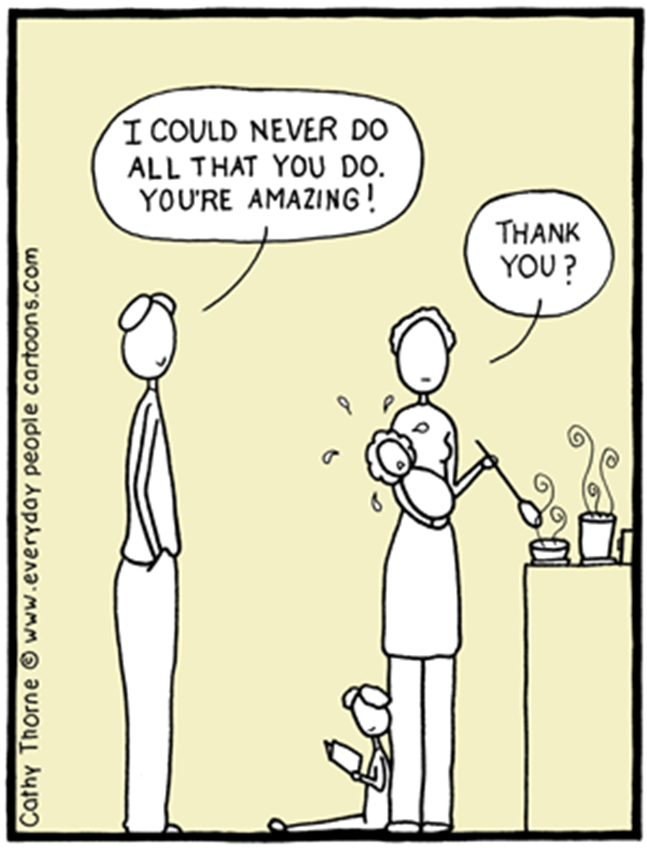 Različita očekivanja od društvenih uloga  žena i muškaraca: 

  muškarac kao glava porodice i onaj koji zarađuje; 
  žena kao ona koja rađa, hrani i neguje (decu i stare).
4/24/2023
POLITIČKI KONTEKST
4/24/2023
POLITIČKI KONTEKST
Razlike u načinima na koje žene i muškarci stiču i dele moć i autoritet: muškarci su više prisutni nacionalnoj i visokoj politici, žene više na  lokalnom nivou i u lokalnoj politici povezanoj sa njihovim ulogama u domaćinstvu.
4/24/2023
OBRAZOVNI KONTEKST
Razlike u mogućnostima sticanja obrazovanja i različitim očekivanjima od devojčica i dečaka: 
porodica usmerava obrazovanje dečaka pre nego devojčica; 
devojčice odlaze uglavnom na manje prestižne smerove.
4/24/2023
EKONOMSKI KONTEKST
Razlike u mogućnosti sticanja karijere, jednake plate za rad jednake vrednosti, kontroli finansija, dobijanja kredita i zajmova, vlasništvo nad zemljom.
4/24/2023
RODNA RAVNOPRAVNOST
Rodna ravnopravnost (gender equality)  podrazumeva ravnopravnu zastupljenost, moć i učešće oba pola u svim sferama javnog i privatnog života. 
Rodna ravnopravnost ima za cilj promovisanje punog učešća žena i muškaraca u društvu
4/24/2023
ŽENSKA PRAVA
žene imaju drugačije društvene uloge; vode drugačije živote od muškaraca i da upravo ta razlika stvara neravnotežu u primeni i poštovanju ljudskih prava. 
položaj žena kako u društvu tako i porodici, u najvećoj meri određen je društveno/rodno očekivanim ulogama i stereotipima. Stereotipi vezani za pol, po pravilu, zanemaruju specifične interese i potrebe žena. 
specifično kršenje ili neprimenjivanje  prava žena zato što su žene. 
nisu neka nova generacija prava već se odnose na čitav niz mera/akcija koje država treba da preduzme da bi ženama osigurala jednako uživanje/poštovanje ljudskih prava
4/24/2023
4/24/2023